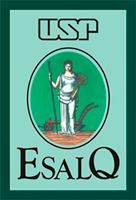 UNIVERSIDADE DE SÃO PAULO - USP
ESCOLA SUPERIOR DE AGRICULTURA “LUIZ DE QUEIROZ”	DISCIPLINA DE TECNOLOGIA DO ÁLCOOL – LAN-685
AULA 14: PRODUÇÃO DE BIOGÁS
Dr. Rubens Perez Calegari
Piracicaba, 06 de julho de 2022.
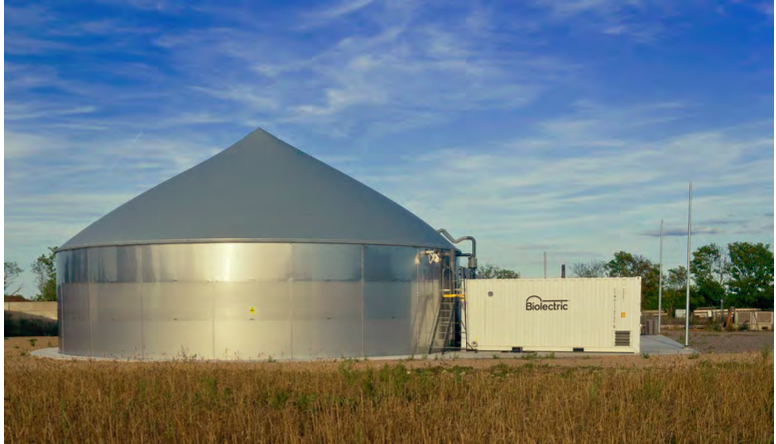 ÍNDICE
Biogás
Digestão anaeróbia
Estratégias de produção de biogás
Reatores
Substratos
Biogás e economia circular
Produção de biogás no Brasil
Biogás no setor sucroenergético
Oportunidades e desafios
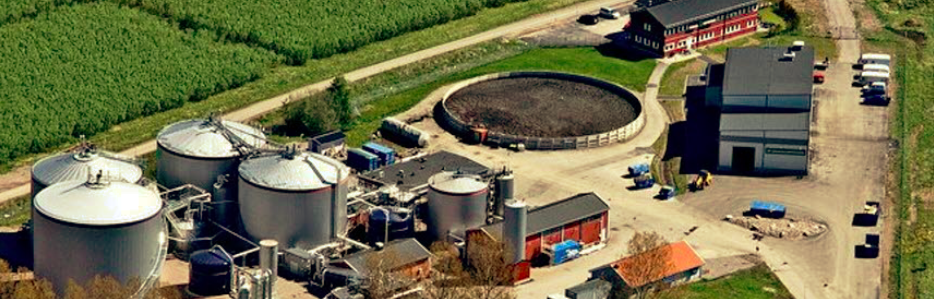 2
BIOGÁS
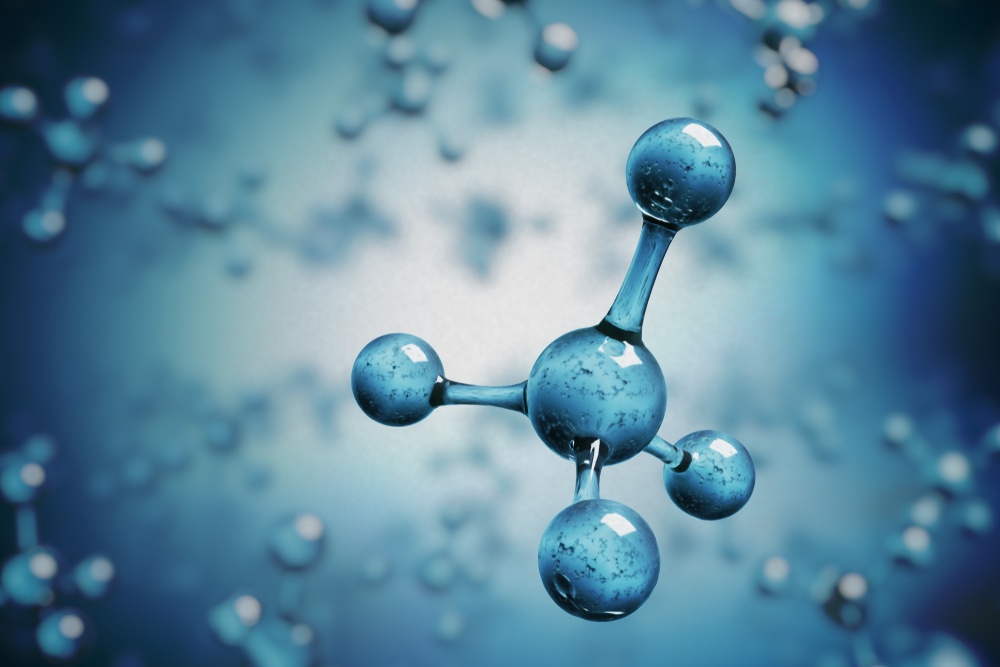 É formado durante a degradação anaeróbia de matéria orgânica por diferentes micro-organismos (processo biológico);
A presença de micro-organismos metanogênicos é necessária;
Majoritariamente é uma mistura de metano (CH4) e dióxido de carbono (CO2);
Também apresenta outros gases em pequenas proporções, como sulfeto de hidrogênio H2S e Hidrogênio H2;
Contribui para a redução de gases de efeito estufa;
Contribui para a ciclagem de nutrientes;
É uma fonte descentralizada de energia.
3
Necessário para uma eficiente produção de biogás:
Material orgânico (substrato)
Temperatura e tempo para crescimento
Mesofílico: 33-38 ˚C, tipicamente 16-25 dias de tempo de retenção hidráulica
Termofílico: 48-55 ˚C, tipicamente 12-18 dias de tempo de retenção hidráulica
Carga orgânica
Normalmente 2-6 kg SV/m3 dia-1
pH entre 7-8 (não abaixo de 6,5)
Macronutrientes: N, P, K, S...
Micronutrientes: Cu, Zn, Fe, Mo, Co, Ni, Se, W....
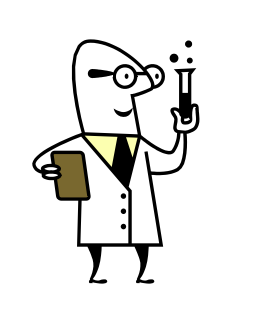 4
1 Nm3 biogás (97% metano)              9,67kWh
1 Nm3 gás natural 	                    11,0 kWh
1 litro de gasolina		         9,06 kWh
1 litro de diesel				9,8 kWh
1 litro de etanol 			         8,49 KWh

Conteúdo energético de 1 Nm3 de biogás = 1,1 litro de gasolina
Conteúdo energético do biogás em comparação com outros combustíveis
5
Degradação anaeróbia em cadeia
Compostos orgânicos complexos(Carboidratos, proteínas,  lipídeos)
Hidrólise
1
Bactérias:1e 2: hidrolíticas fermentativas
3: acetogênicas produtoras de hidrogênio
4: acetogênicas consumidoras de hidrogênio

Arquéias:5: metanogênicas utilizadoras de hidrogênio
6: metanogênicas acetoclásticas
Compostos orgânicos simples(açúcares, aminoácidos, ácido graxos)
2
Acidogênese
Ácidos orgânicos voláteis
Acetogênese
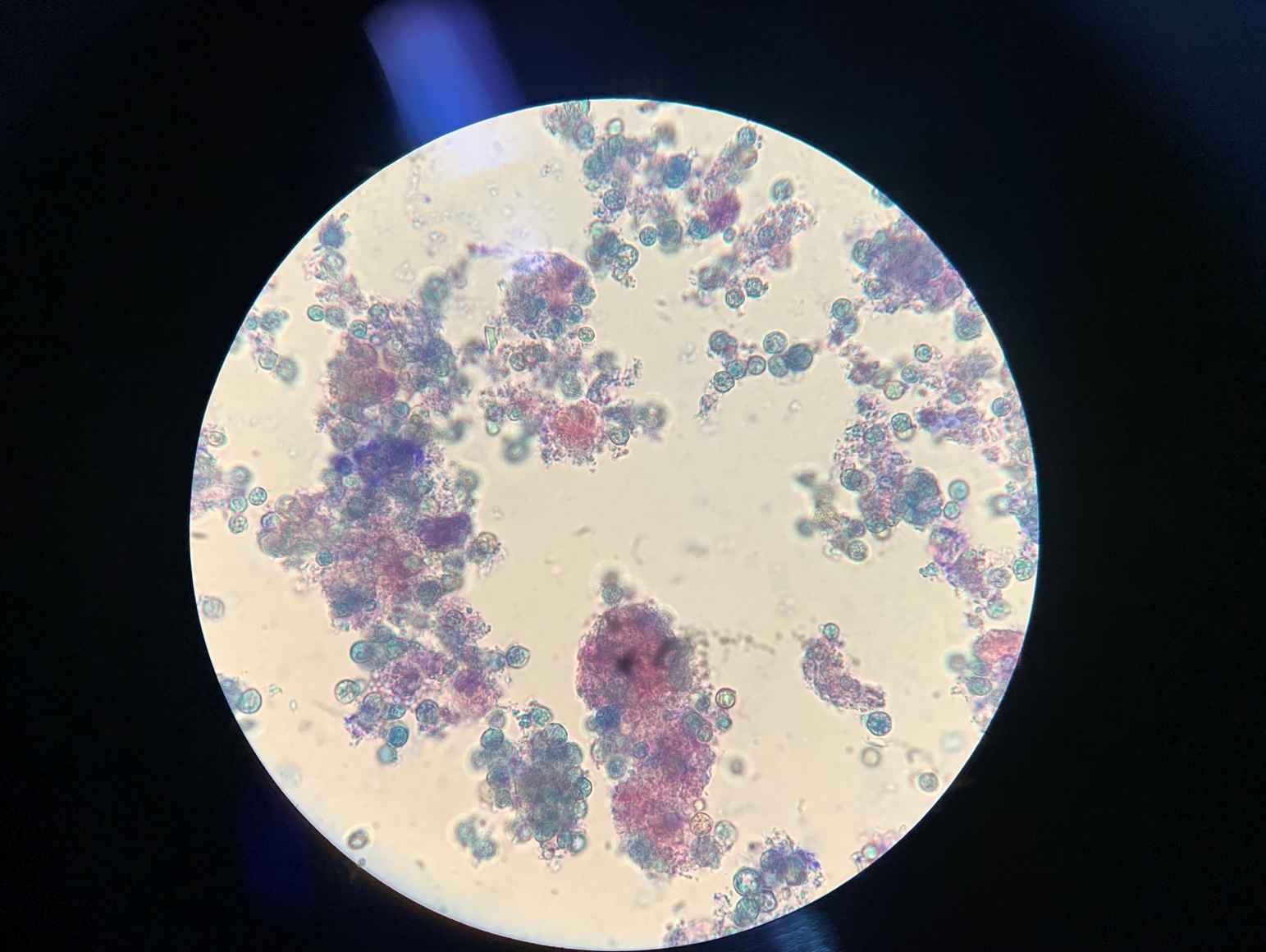 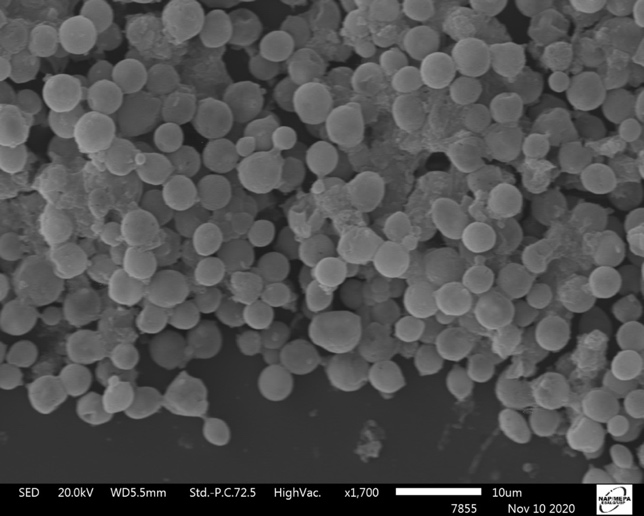 4
3
H2, CO2
Acetato
5
6
CH4, CO2
Metanogênese
.
6
Fonte: Adaptado de Harper & Pohland, 1986
HIDRÓLISE
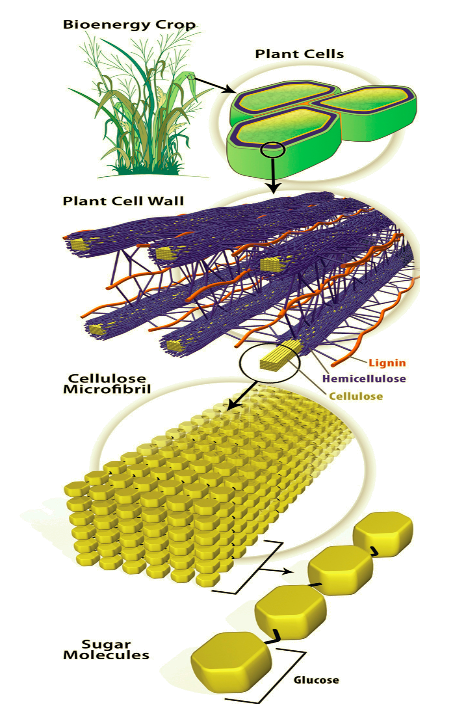 Clivagem de material orgânico complexo pela ação de enzimas extracelulares
Lipase
Peptidase
Amilase
Glucanase
Protease
Pectidase
etc
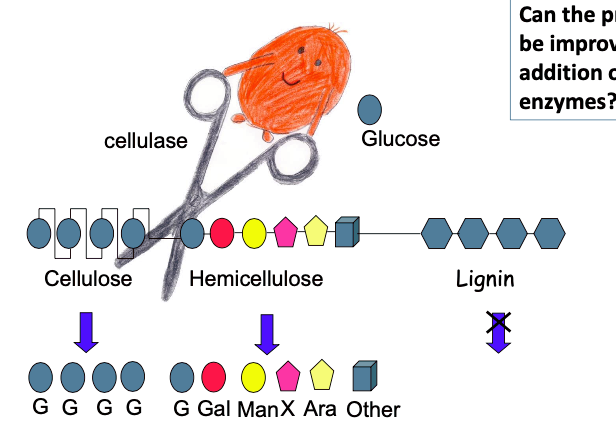 7
Biodisponibilidade de Nutrientes
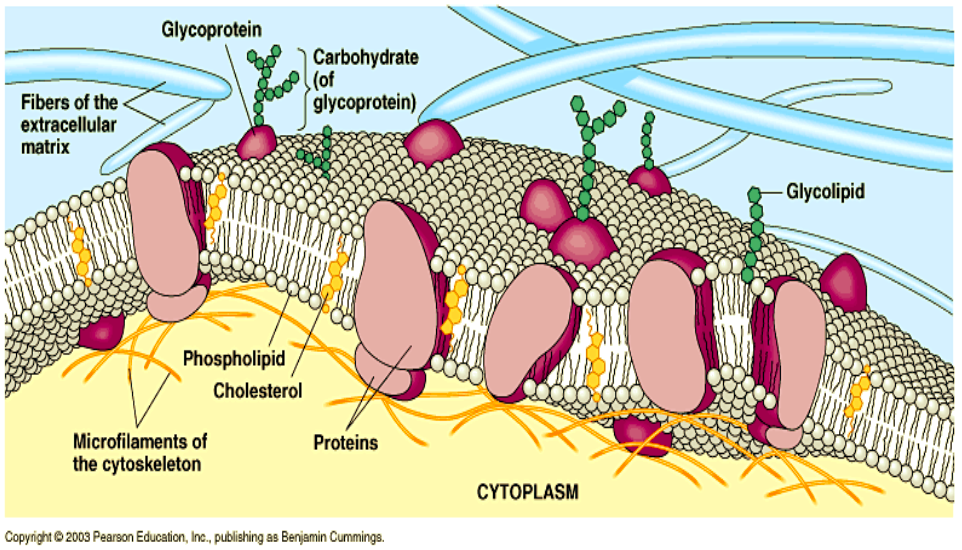 NH4+
Degradação de proteínas

P
Degradação de parede celular
S
Pode ser prejudicado por precipitação química (FeS, CoS,....)
8
O “prato de alimento modelo” também é valido para o processo de biogás!
macronutrientes
Metais/ micronutrientespara atividades enzimáticas
Capacidade tamponante para controle de pH
Agentes antiespumantes
Algumas vezes o processo precisa de alguns aditivos – estimulantes, estabilizadores, etc.
9
Potencial de produção de biogás de diferentes materiais
A composição do biogás diferente de acordo com os substratos utilizados.
10
Potencial de produção de biogás de diferentes materiais
A composição do biogás diferente de acordo com os substratos utilizados.
11
Diferentes estratégias
12
Wet digestion ou Dry digestion?
13
Continuously Stirred Tank Reactor (CSTR)
Processo geralmente conduzido em um reator fechado, em que o material é mantido sob agitação, geralmente por uma hélice central.
TDH= 15-45 dias
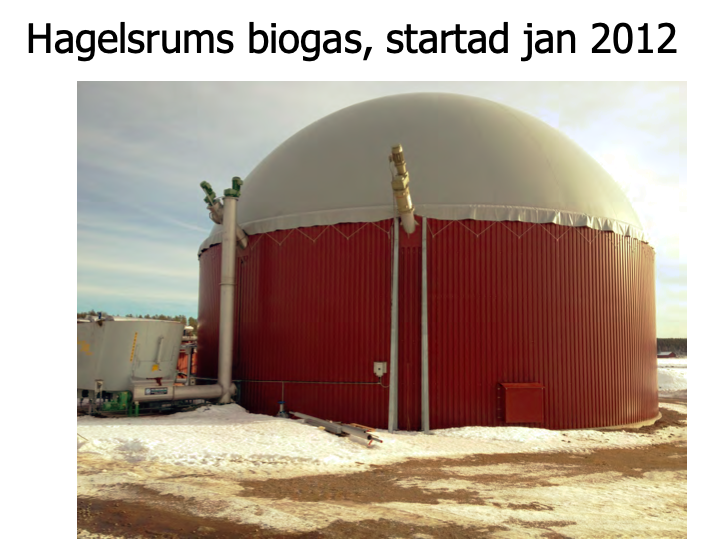 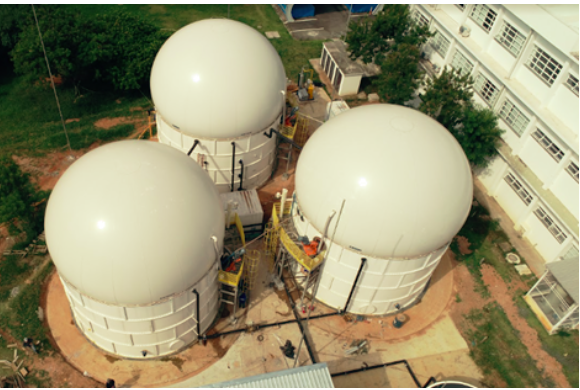 Hagelsrums Biogas, Suécia
14
Instituto de Energia e Ambiente – USP, São Paulo-SP
Upward-flow anaerobic sludge blanket (UASB)
Baixo TDH, horas (8-60h)
Sensível a partículas, assim, é mais indicado para matéria orgânica dissolvida
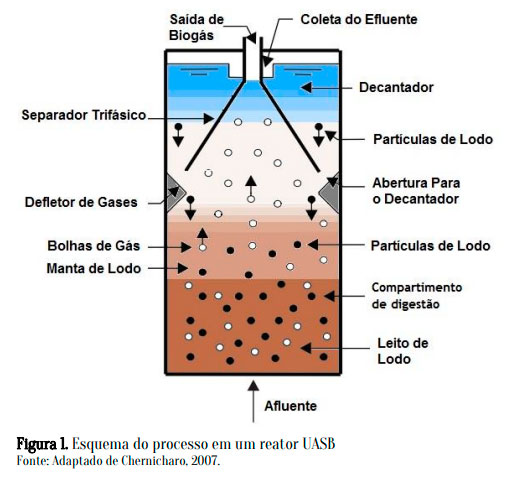 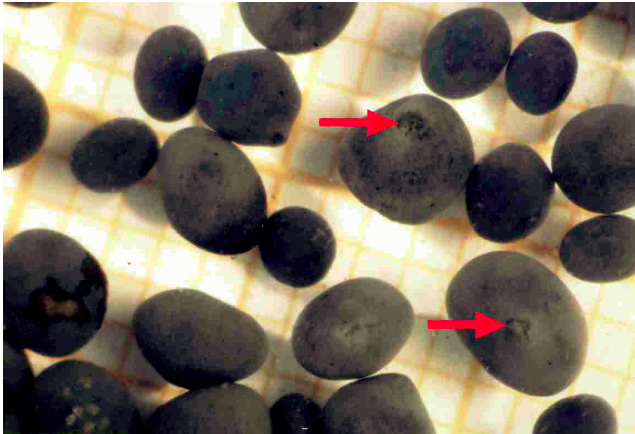 15
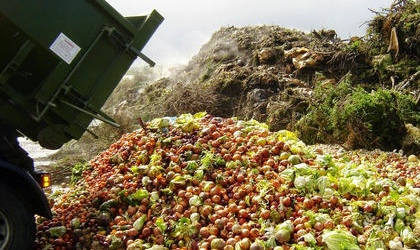 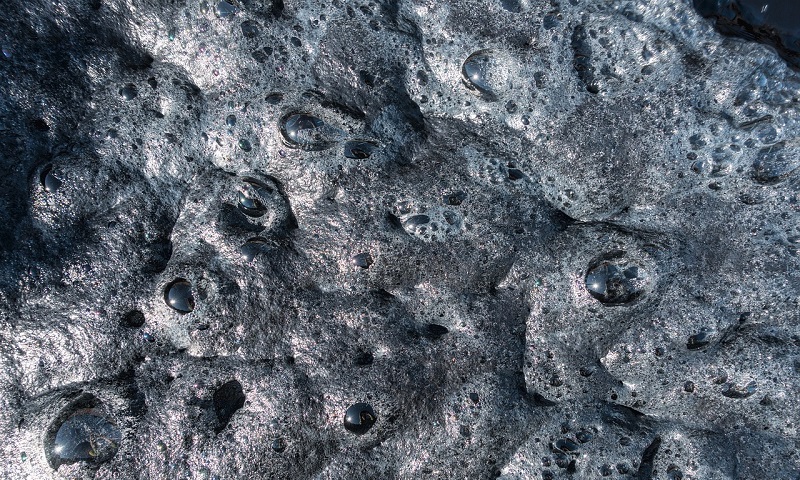 Substratos para a produção de biogás
Lodo de esgoto
Resíduos de indústrias de alimentos (abatedouros, laticínios, etc.)
Esterco (bovino, suíno, cama de aviário)
Resíduos agrícolas
Algas
Efluentes industriais
.......
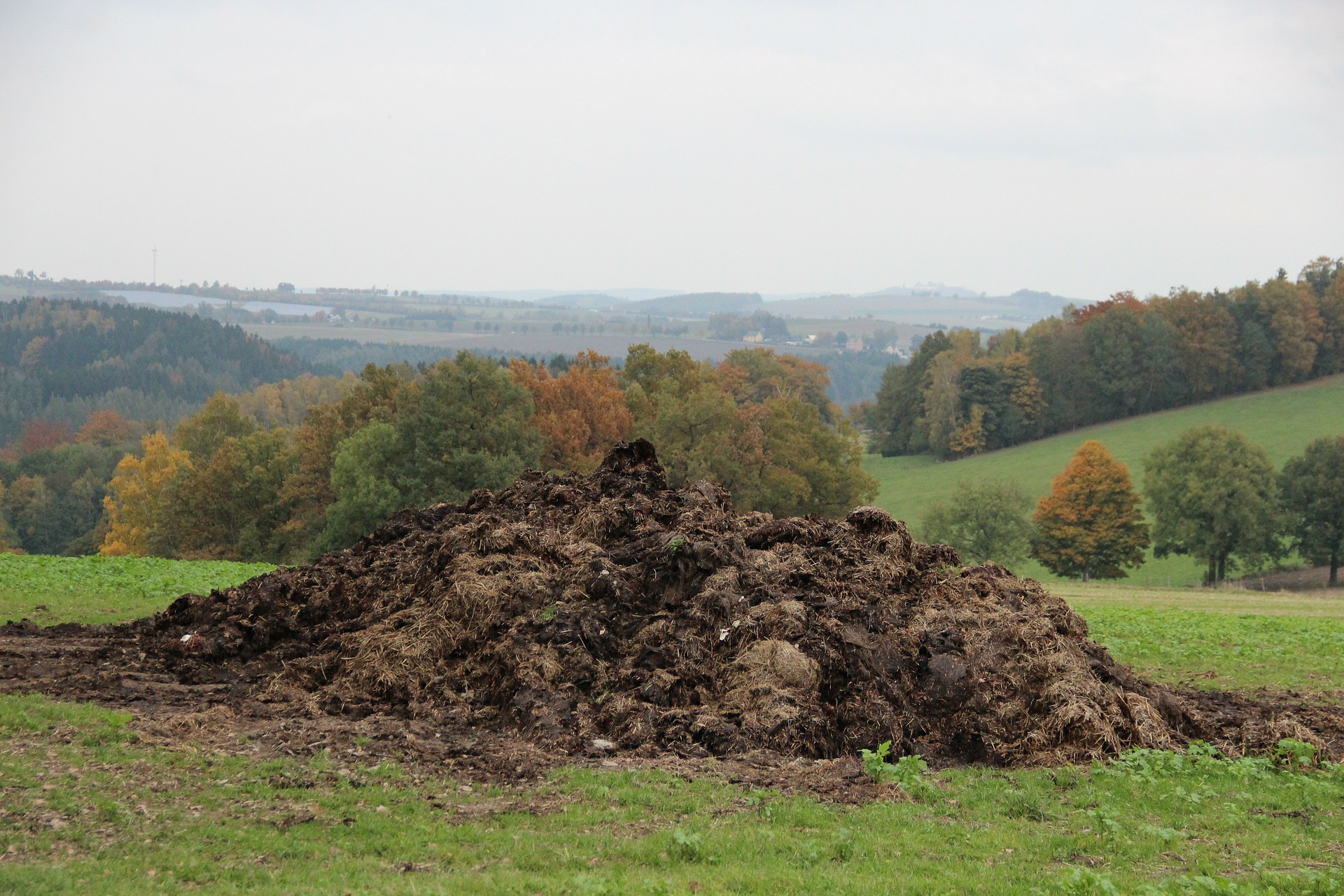 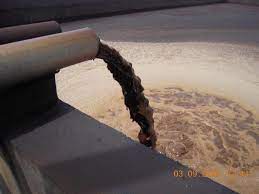 16
BIOGÁS INTERNACIONALMENTE
Diferentes países possuem foco em diferentes sistemas de produção de biogás – dependente da diversidade ambiental e estratégias de geração de energia
Grã Bretanha e Coréia do Sul, por exemplo, extraem maior parte do seu biogás a partir de aterros sanitários
Suíça e Suécia desenvolveram sistemas de produção de biogás em estações de tratamento de esgotos
Dinamarca processa grandes quantidades de esterco. O que tem sido um método para reduzir a eutrofização aquática do país
Alemanha e China são os líderes em produção de biogás a partir de culturas agrícolas (Energy Crop).
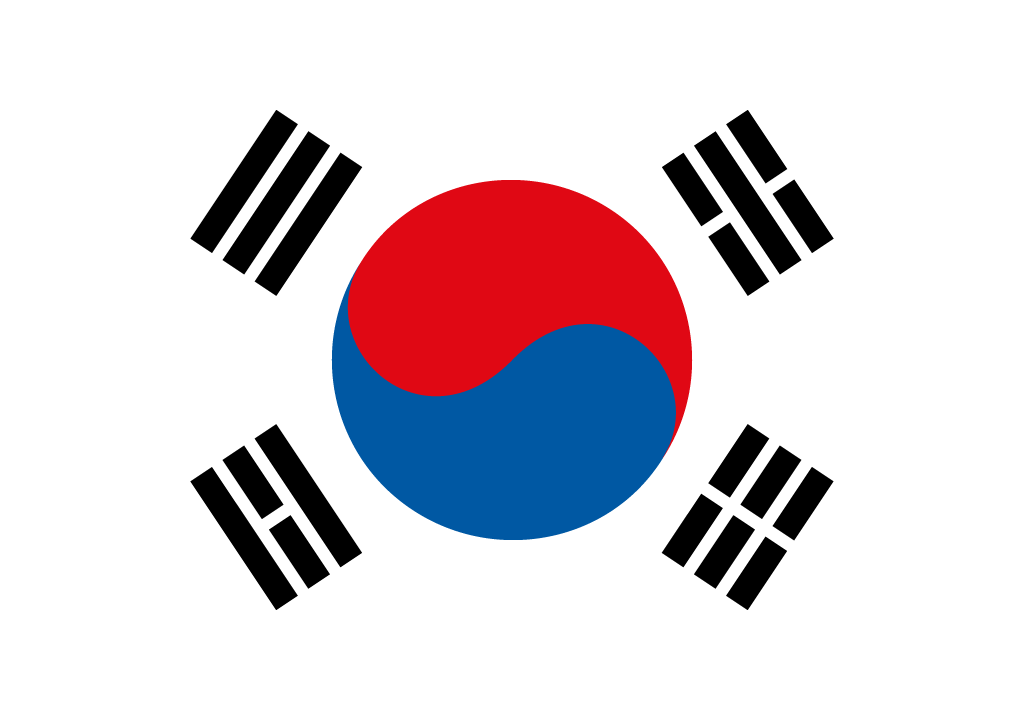 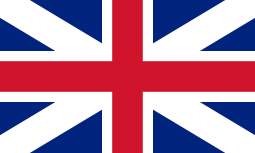 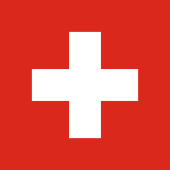 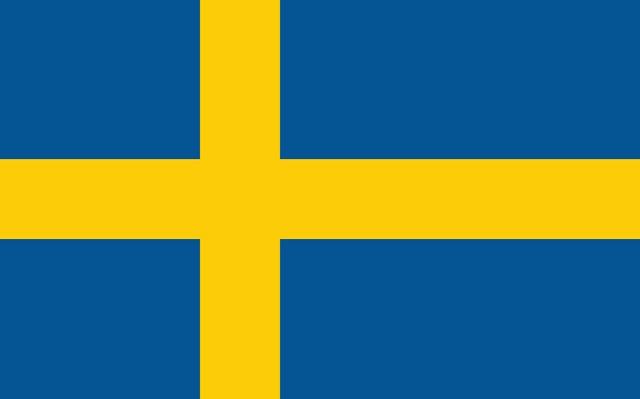 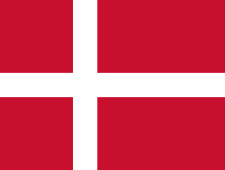 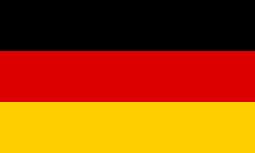 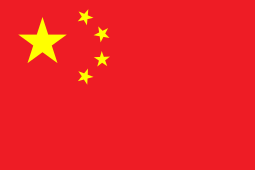 17
Modelo de economia circular
18
Modelo Sueco de produção de biogás
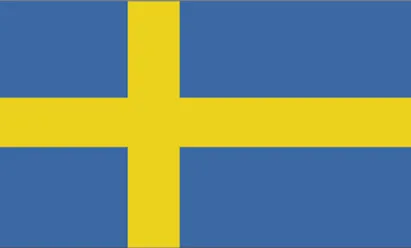 19
Consórcio de agricultores
12 agricultores (Alvesta Biogas, Sverige)
150 toneladas de substrato/ano
1,5 milhões de litros de biogás/ano – substitui 2,2 milhões de litros de petróleo
Biogás é utilizado nas máquinas (colheitadeira, tratores, automóveis)
Biofertilizante é distribuído entre os agricultores e o restante é vendido (15000 m3)
Produção orgânica e certificada
20
DIGESTATO
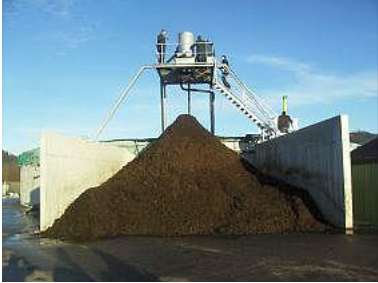 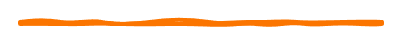 Subproduto da digestão anaeróbia
Matéria orgânica decomposta. Contém água, nutrientes minerais (NPK), metais, matéria orgânica recalcitrante, micro-organismos.
Pode ser utilizado:
Na construção de estradas;
Campos de golf (Europa);
Combustível sólido (pellet);
Biofertilizante
Não deve conter contaminantes (patógenos, plástico, metais pesados, resíduos de medicamentos, etc.)
Alguns países já possuem legislações e certificações para o uso de digestato na agricultura.
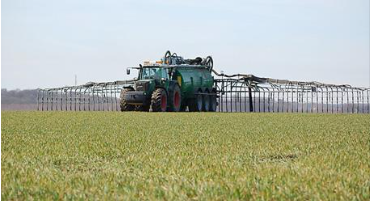 21
Aplicação de digestato líquido
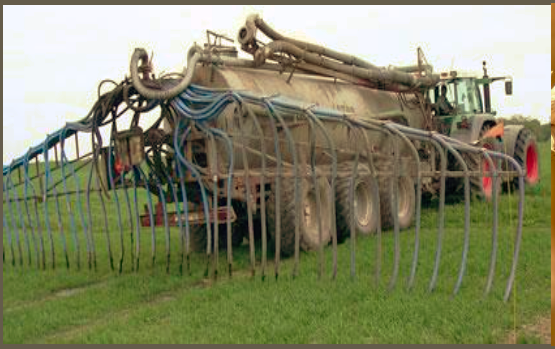 22
Aplicação de digestato sólido
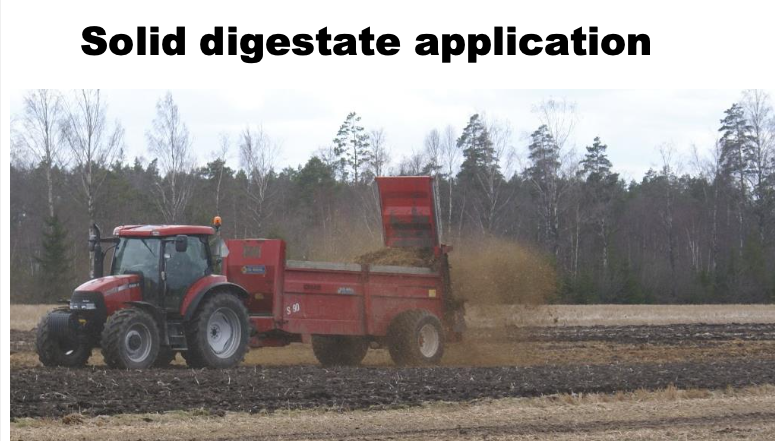 23
PRODUÇÃO DE BIOGÁS NO BRASIL
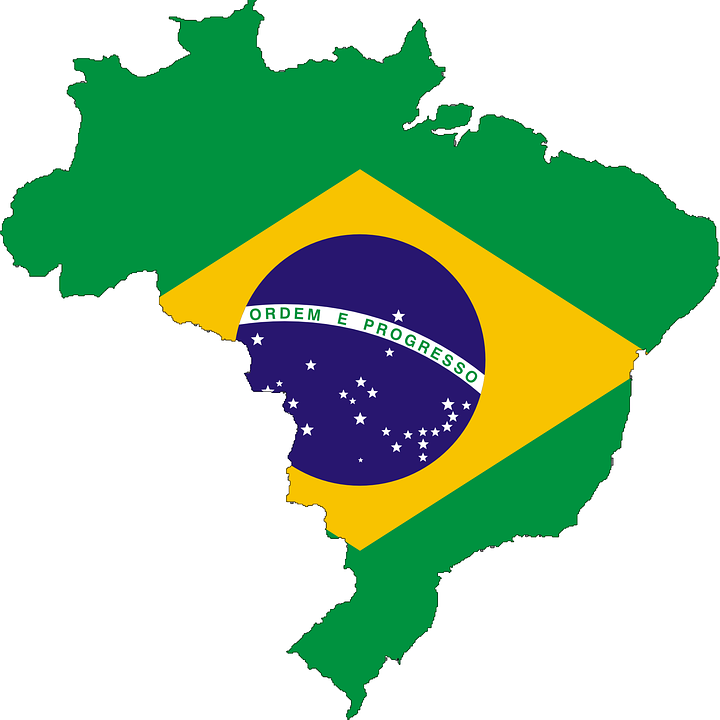 24
Matriz elétrica brasileira (2017)
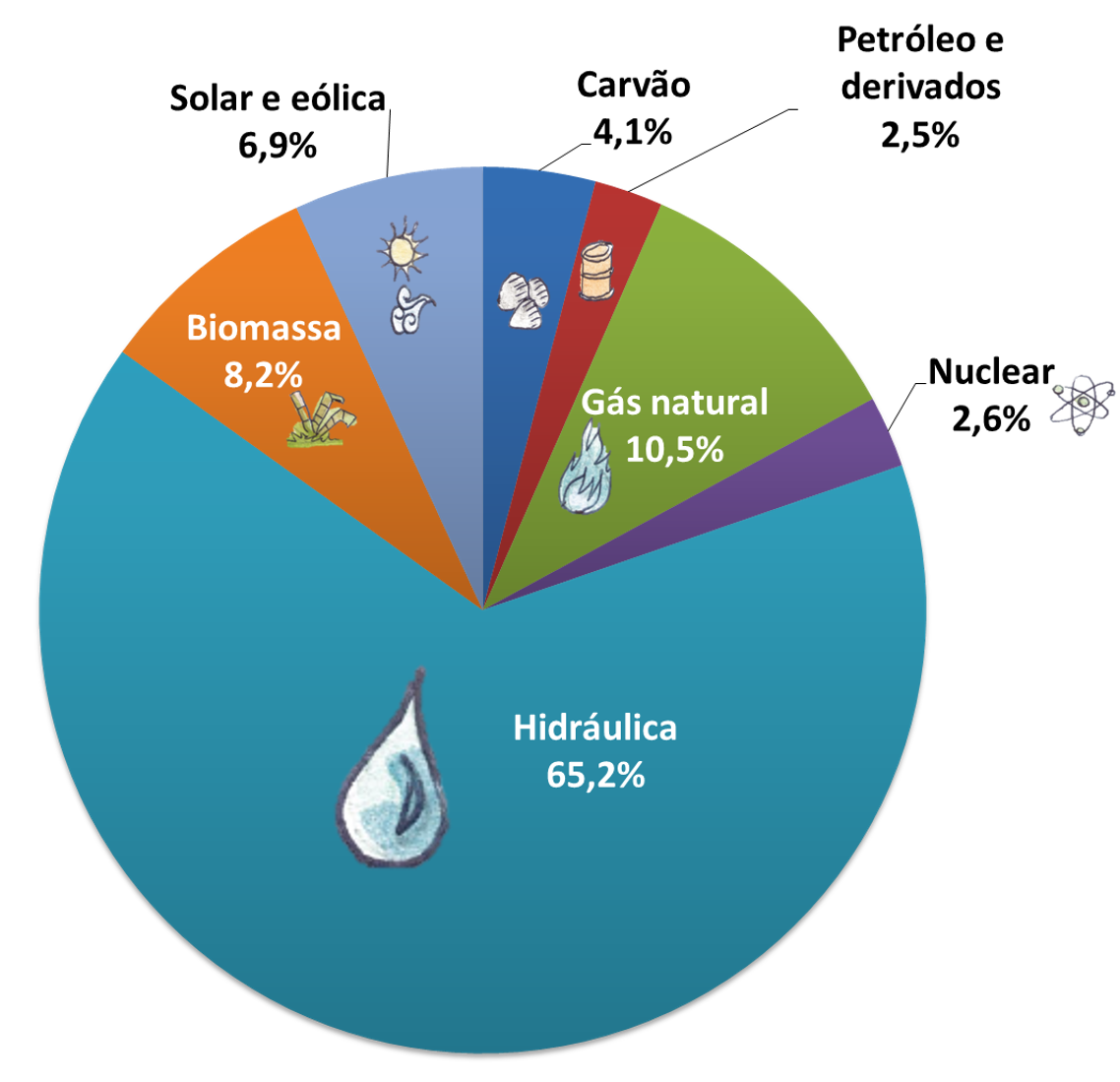 Matriz energética brasileira (2017)
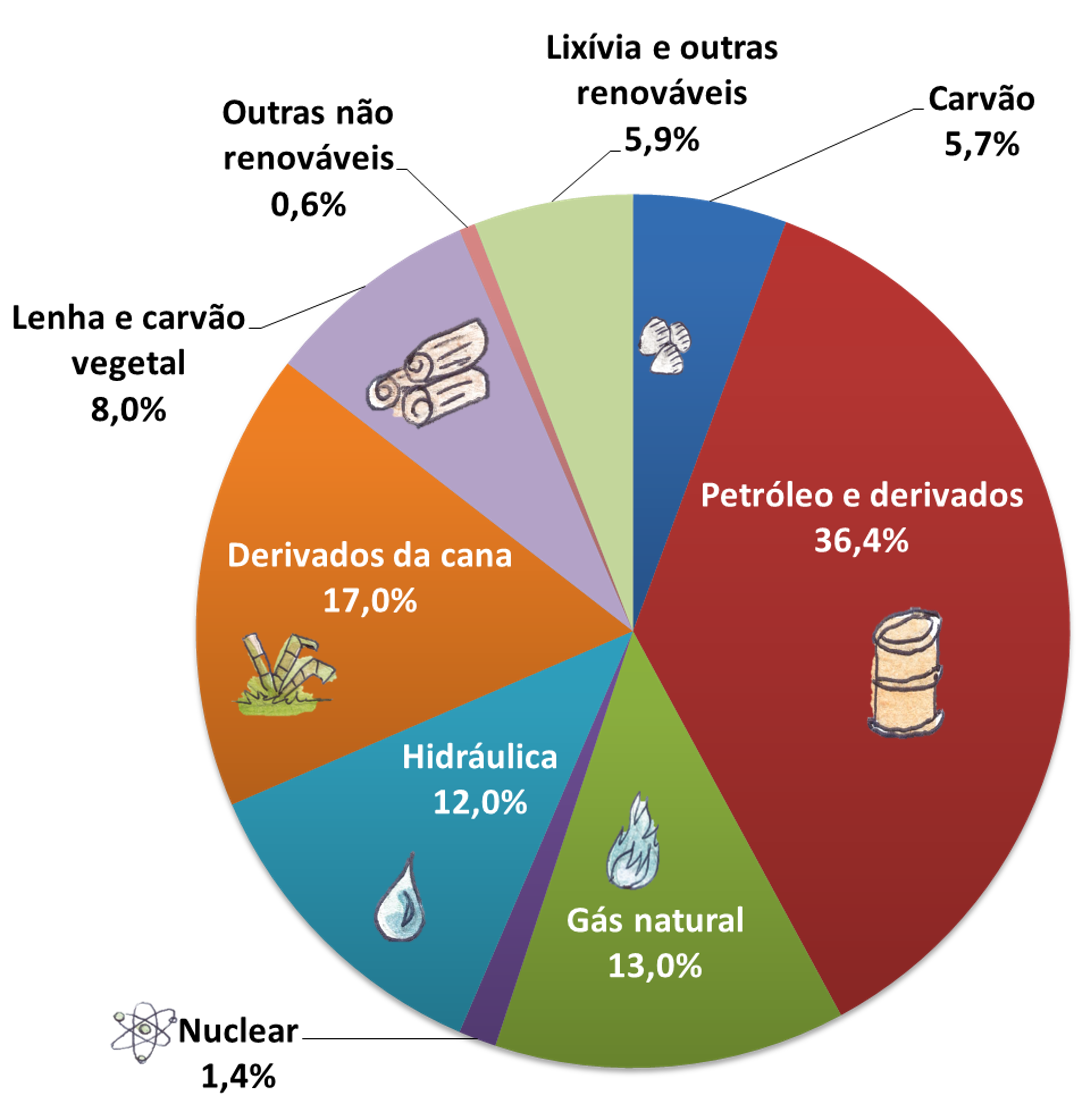 43,5% fontes renováveis
82% fontes renováveis
25
Novas políticas públicas
Redução da emissão de gases de efeito estufa
Incentivar o aumento da produção e participação de biocombustíveis na matriz energética do país
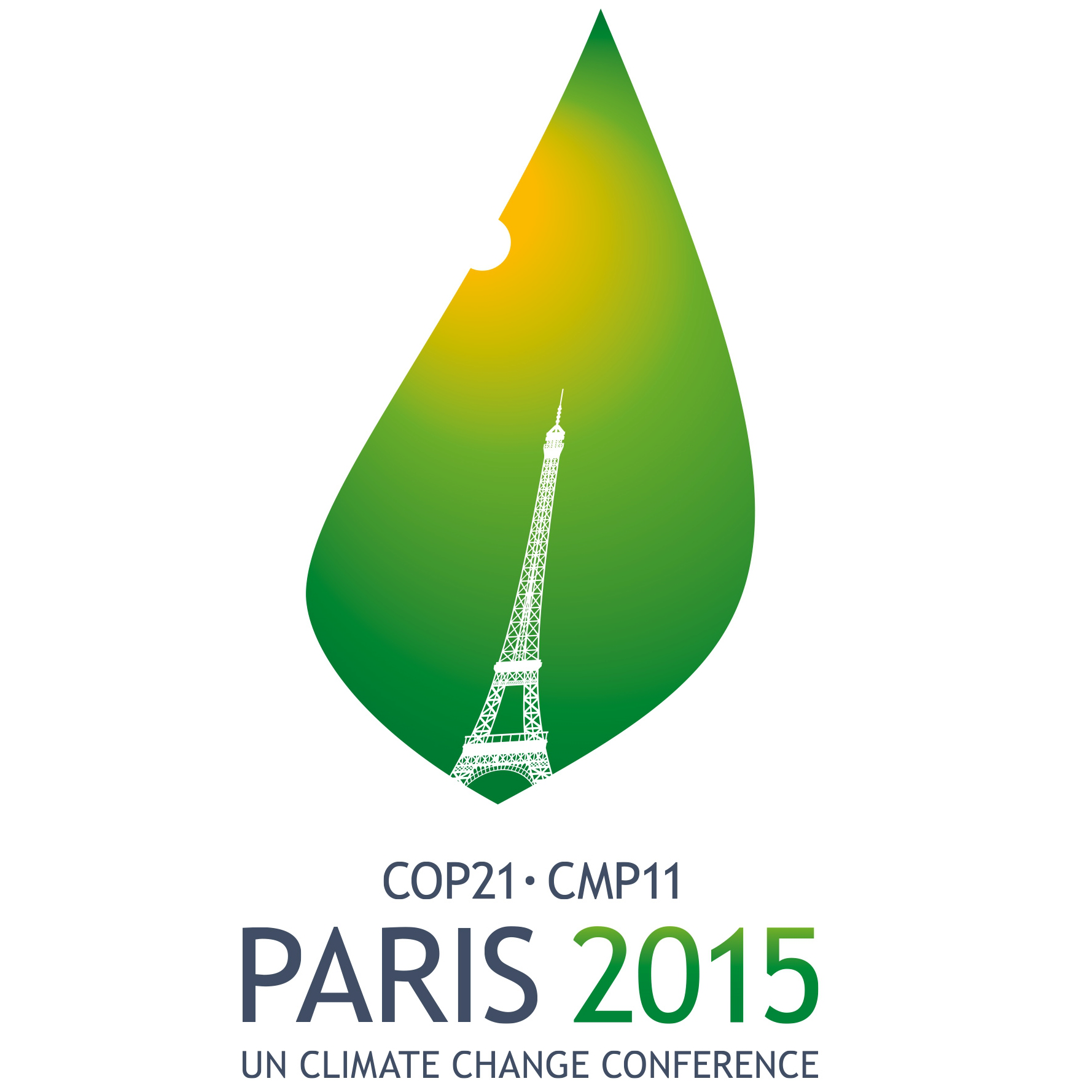 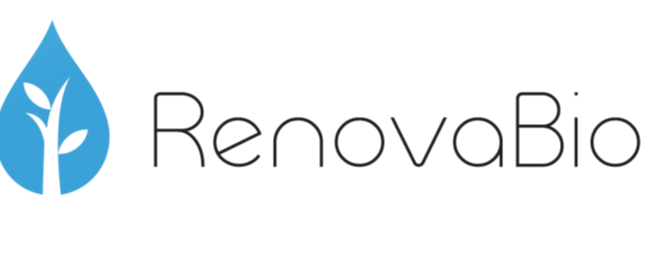 Desenvolvimento sustentável e econômico
Emissão de CBios (créditos de descarbonização) para o setor produtivo
26
PRODUÇÃO ATUAL
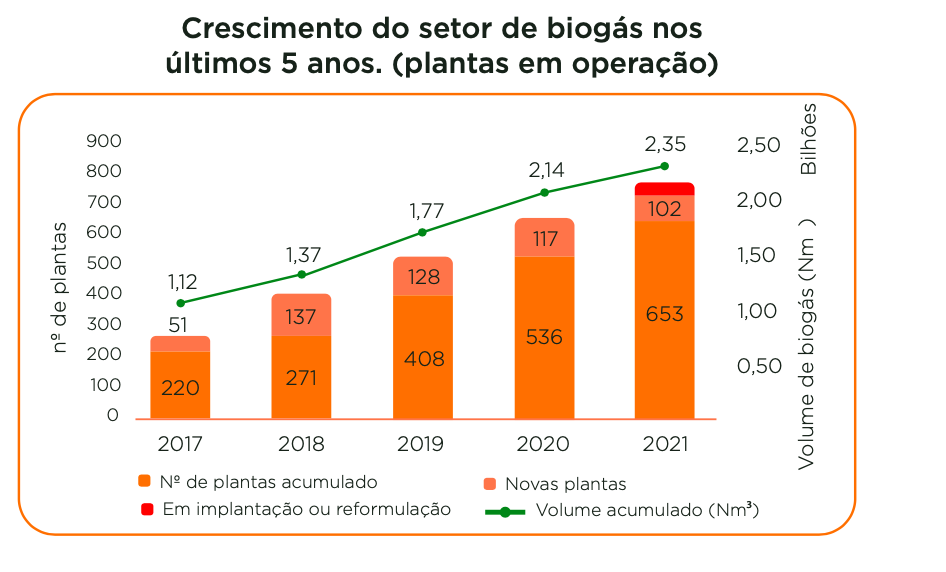 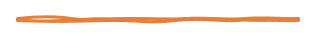 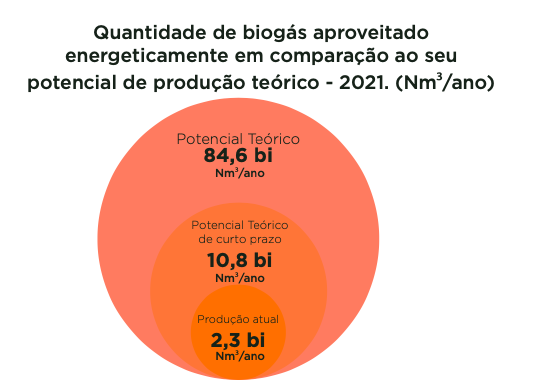 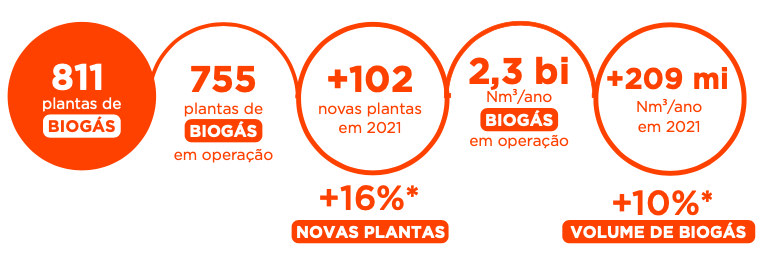 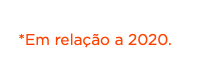 27
Fonte: CiBiogas – Panorama do Biogás no Brasil -2021
PRODUÇÃO ATUAL – DISTRIBUIÇÃO GEOGRÁFICA
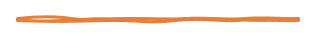 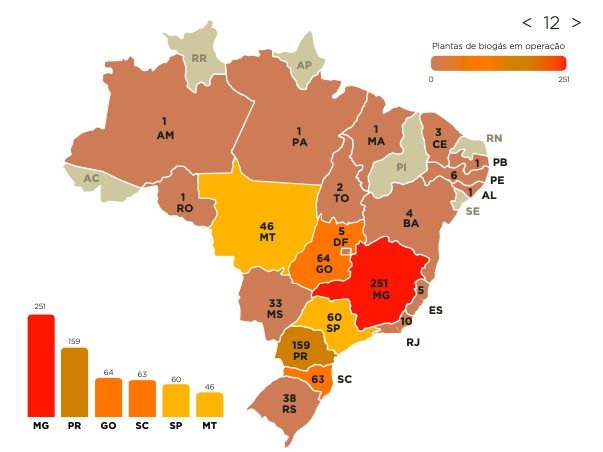 28
Fonte: CiBiogas – Panorama do Biogás no Brasil -2021
POTENCIAL DE PRODUÇÃO DE BIOGÁS DO NO BRASIL POR FONTE
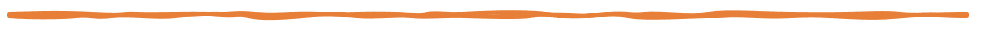 Fonte: EPE (2020)
29
POTENCIAL DE PRODUÇÃO DE BIOGÁS DO SETOR SUCROENERGÉTICO BRASILEIRO
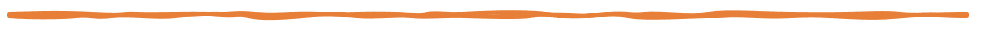 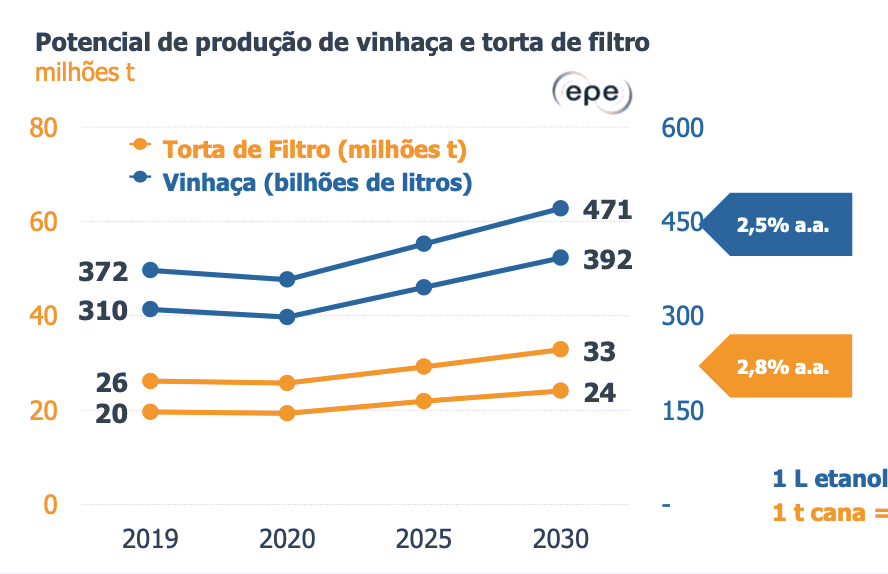 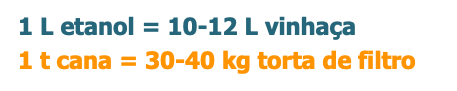 Fonte: EPE (2020)
30
POTENCIAL DE PRODUÇÃO DE BIOGÁS DO SETOR SUCROENERGÉTICO NO BRASIL
Fonte: ABiogás (2020)
31
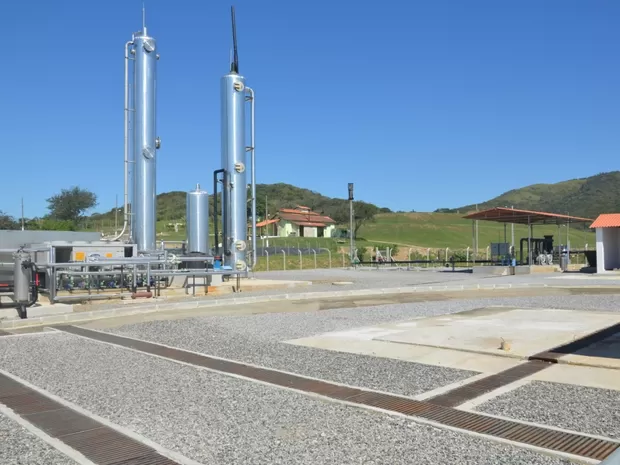 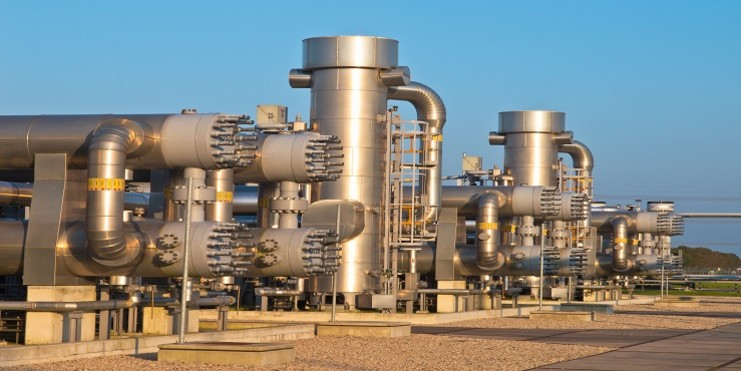 32
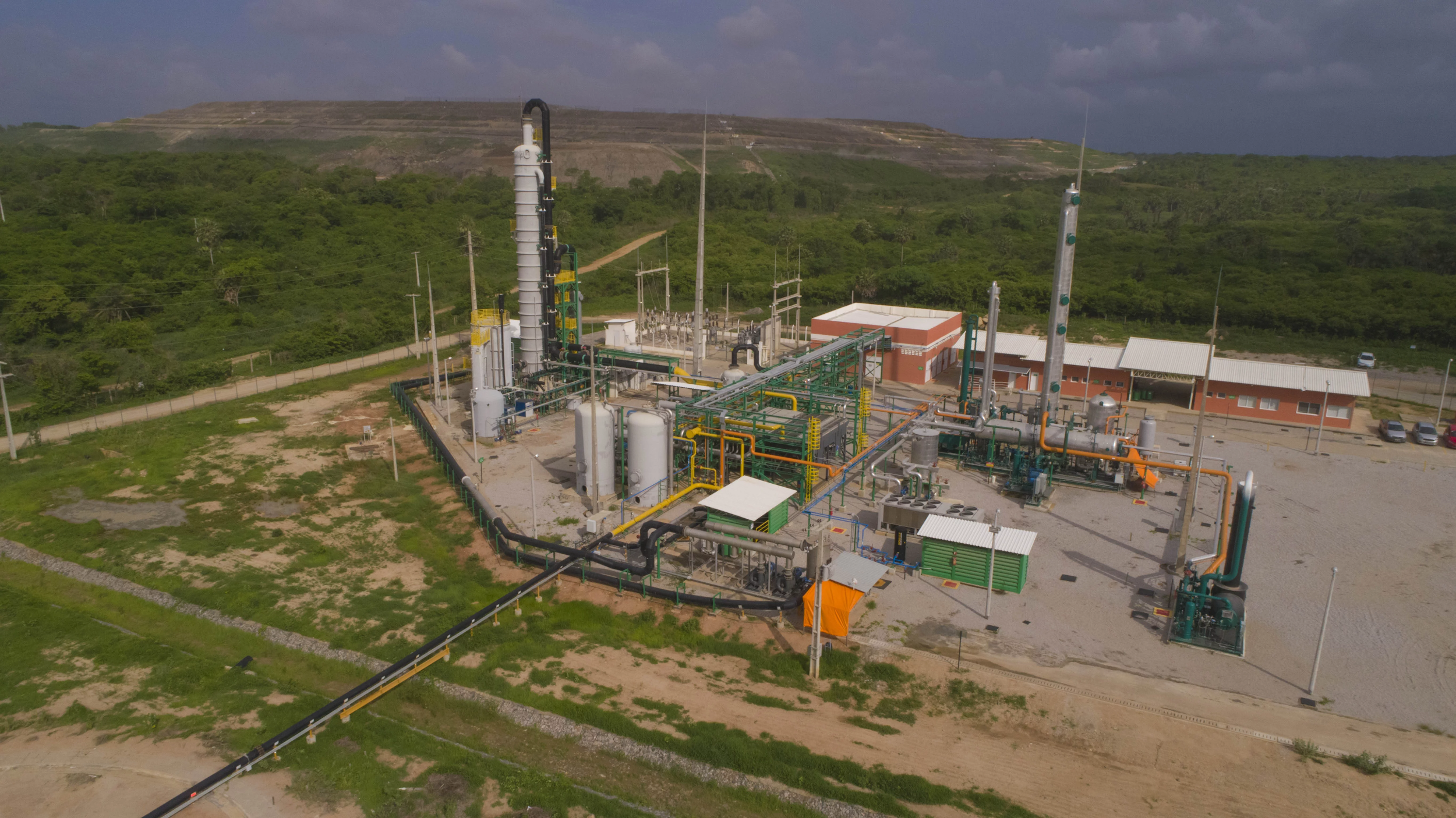 33
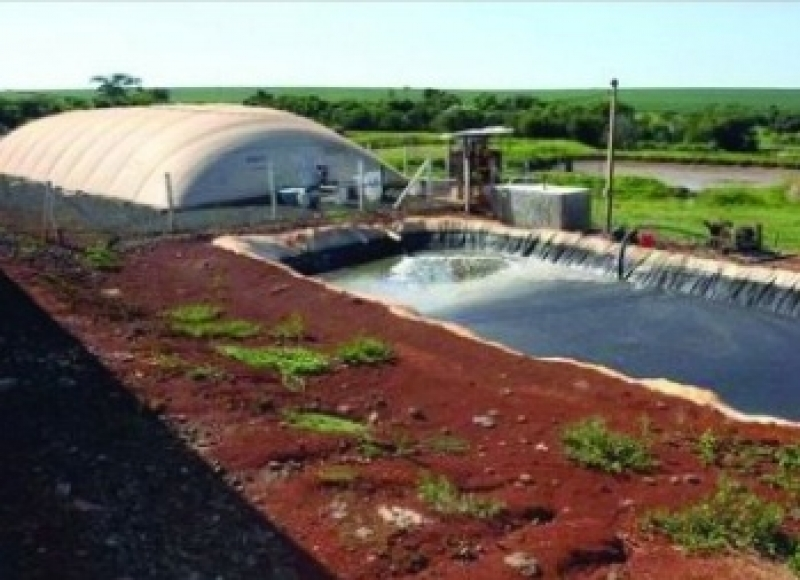 34
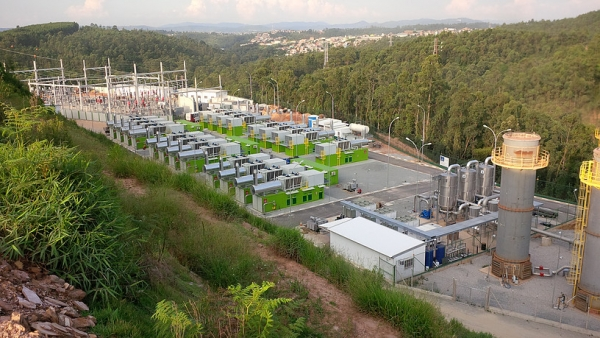 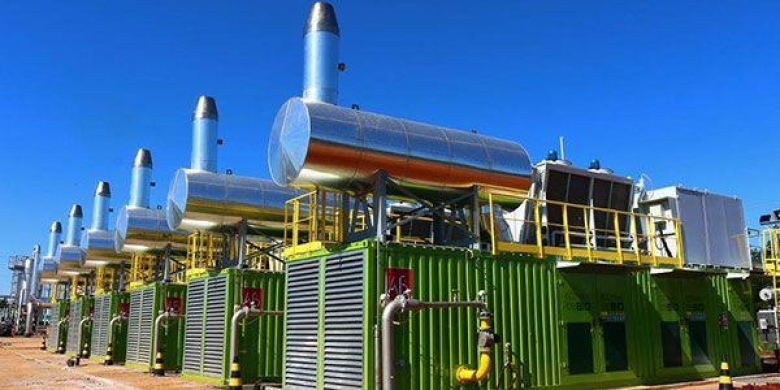 35
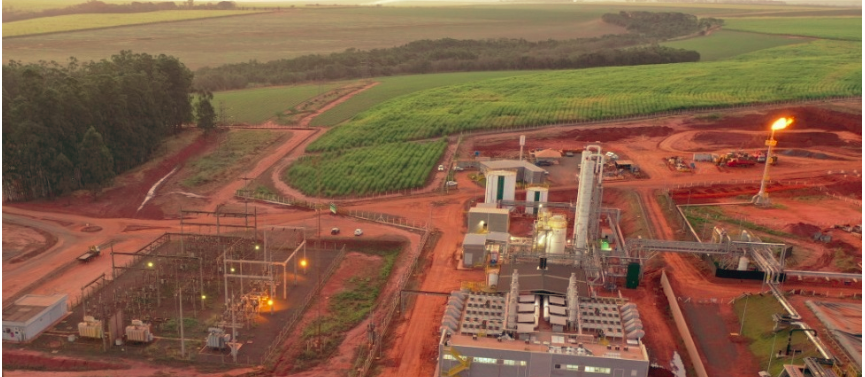 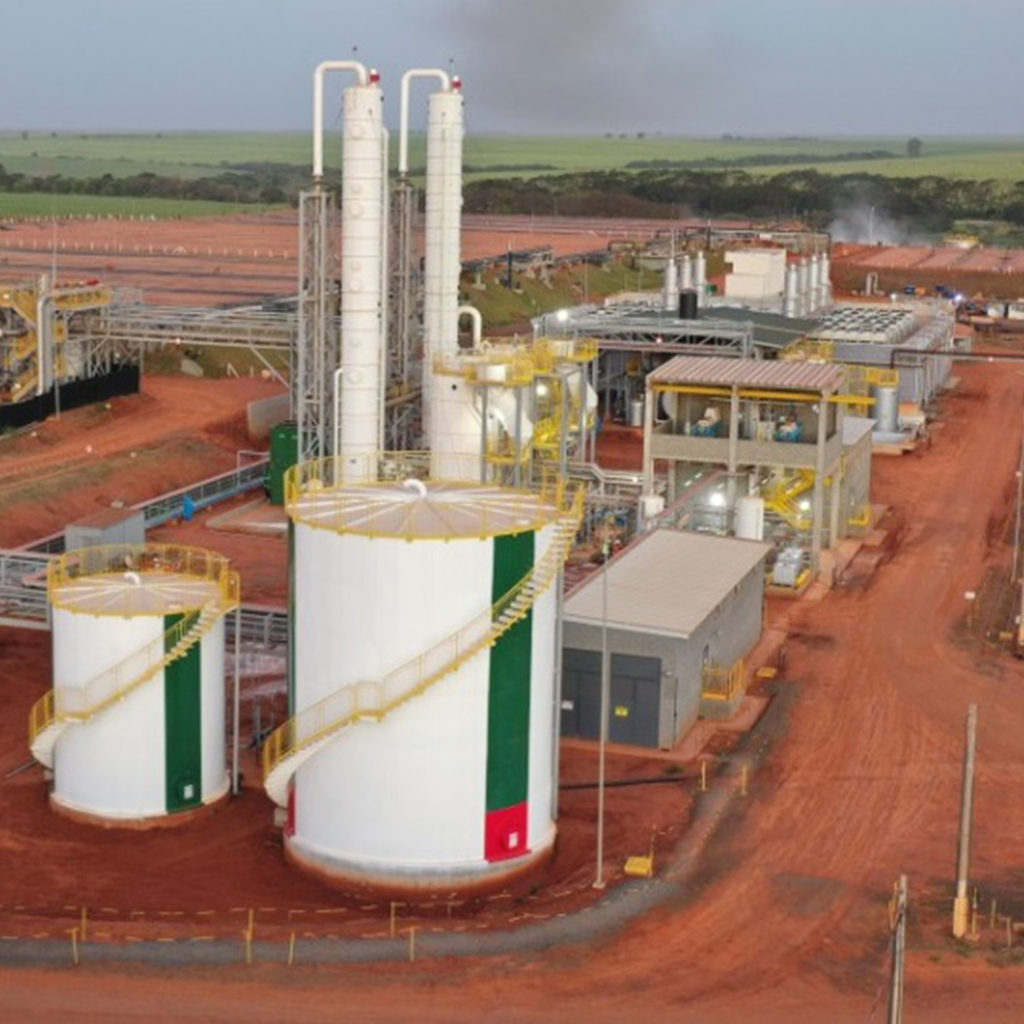 36
Uso potencial do biogás (biometano)
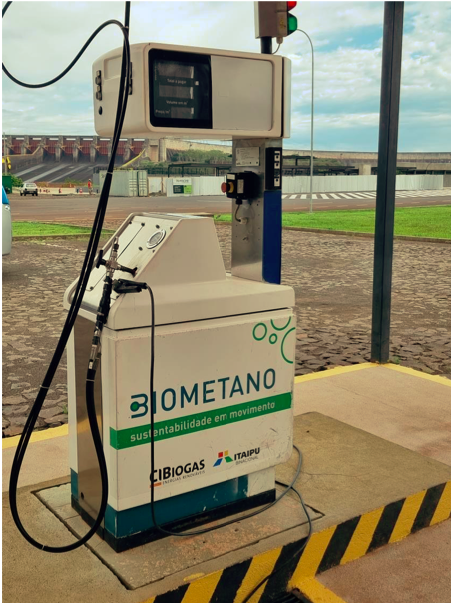 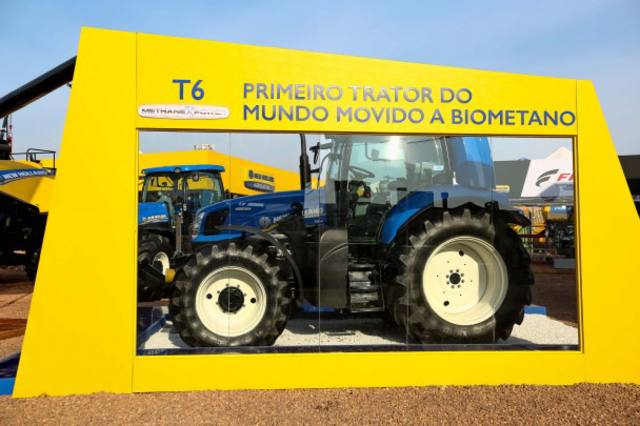 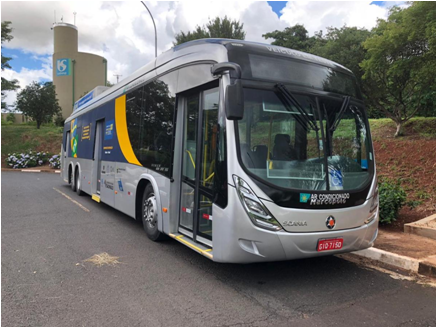 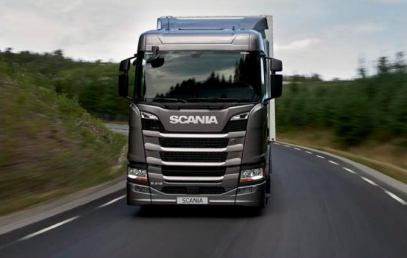 Trator New HollandLançado em 2021
Ônibus Scania operando com biogás em Franca/SP  desde 2018
Biometano na usina Itaipu - alimenta uma frota de 40 veículos
Caminhão Euro 6 Scania (gás) lançado em outubro, 2019
37
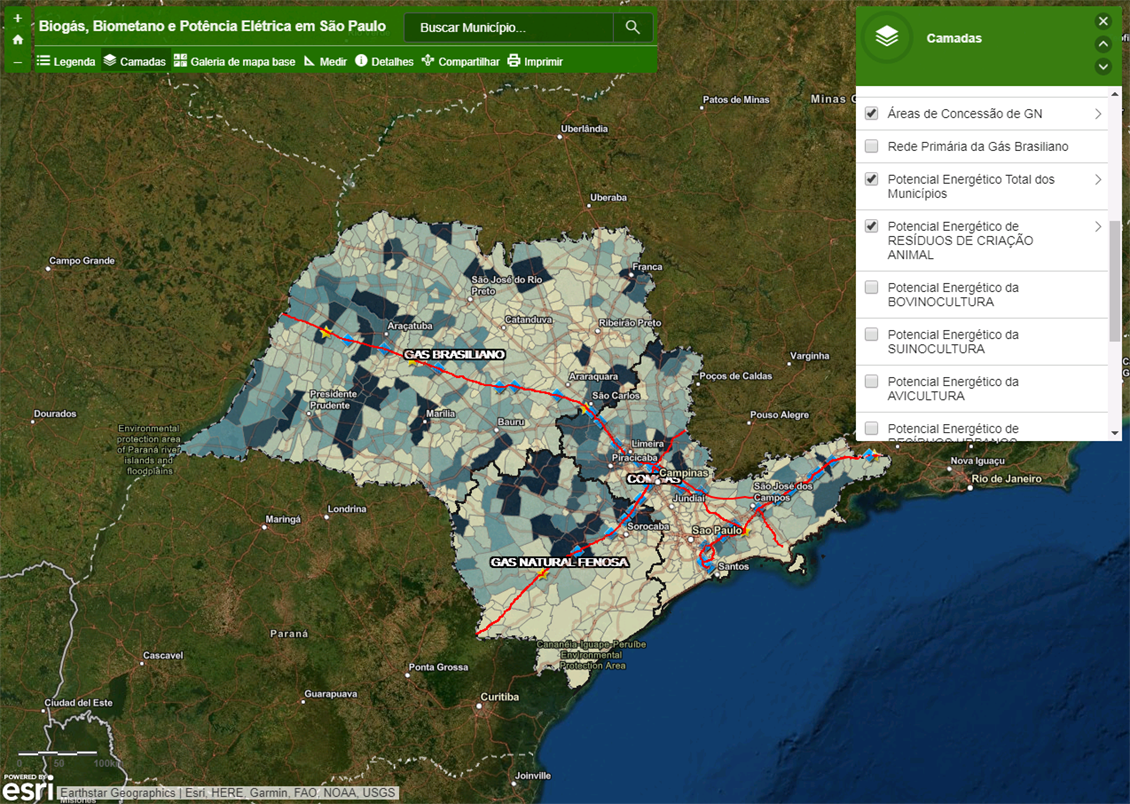 Uso potencial do biogás (biometano)
Injeção na rede de gás natural,  Estado de São Paulo;

Política estadual: obrigatória a injeção de pelo menos 2% de biogás (2020);

66 indústrias sucroenergéticas próximas  da rede (menos de 20km) – Potencial para 3,0 milhões m3/dia. Equivalente a 20% do consumo de gás natural em SP.
38
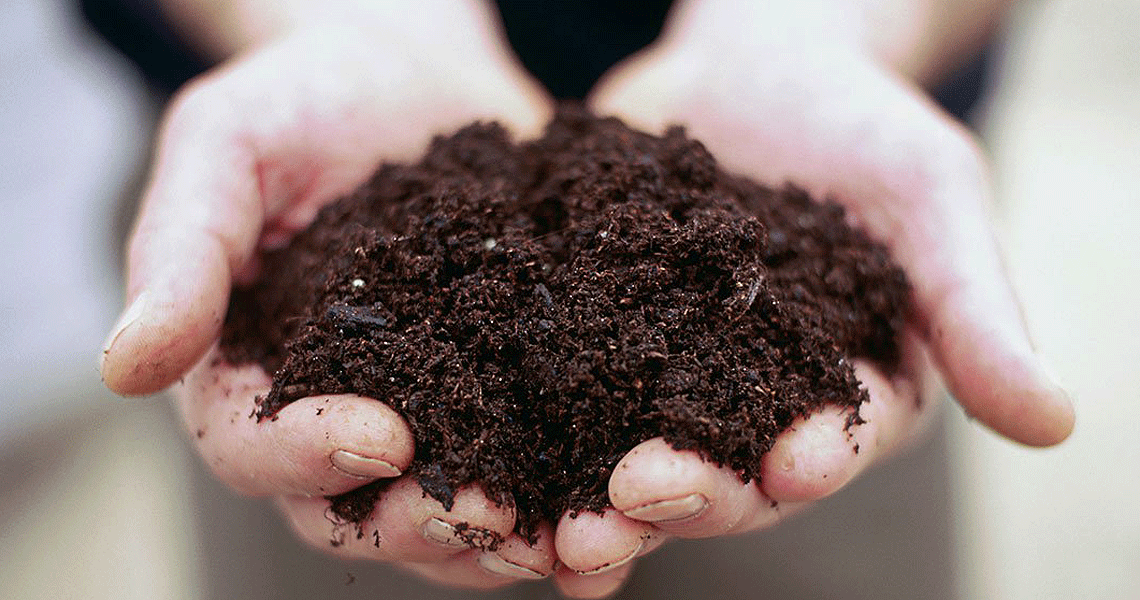 DIGESTATO
Brasil é o 4˚ maior consumidor Mundial de fertilizantes;

91% dos fertilizantes são importados;

O digestado pode suprir parcialmente a demanda de fertilizantes do país.
39
Larga escala
Dry digestion de resíduos alimentares
Aumento do uso de matérias-primas adicionais
Pré-tratamentos
Pós-tratamentos
Novos mercados para subprodutos
Aumento do uso do biogás como combustível veicular
Novos modelos de negócios
Abordagem multissetorial (Conceito de cooperação, biorrefinaria)
Injeção de biogás na rede de gás natural
Certificação de metano (diferentes purezas?)
Desenvolvimento e tendências?
40
Oportunidades e desafios
Tratamento de resíduos
Produção de energia
Potencial  não utilizado de biogás
Priorizar a longo prazo o transporte independente de combustíveis fósseis até 2030
Redução das emissões de gases de efeito estufa
Desenvolvimento de negócios
Sinergia industrial
Distúrbios de processo
Dificuldades técnicas
Falta de infraestrutura e políticas públicas
Soluções competitivas
Sistemas existentes
Falta de conhecimento
Baixa lucratividade
41
Exercício
Criar e detalhar um fluxograma/proposta de economia circular, envolvendo os conceitos de simbiose industrial e produção de biogás no setor sucroenergético.

Grupo 1: Indústria de etanol de milho + cana-de-açúcar localizada no interior de um município (região rural)
Grupo 2: Indústria de etanol de cana-de-açúcar localizada próxima a um centro metropolitano
Grupo 3: Indústria de etanol de cana-de-açúcar próxima a uma indústria de biodiesel
Grupo 4: Indústria de etanol de milho próxima de um abatedouro de aves
42
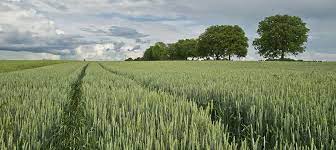 agricultura
Nutrição animal
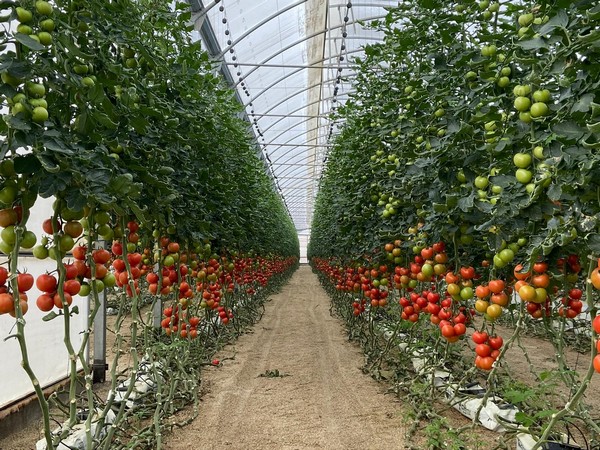 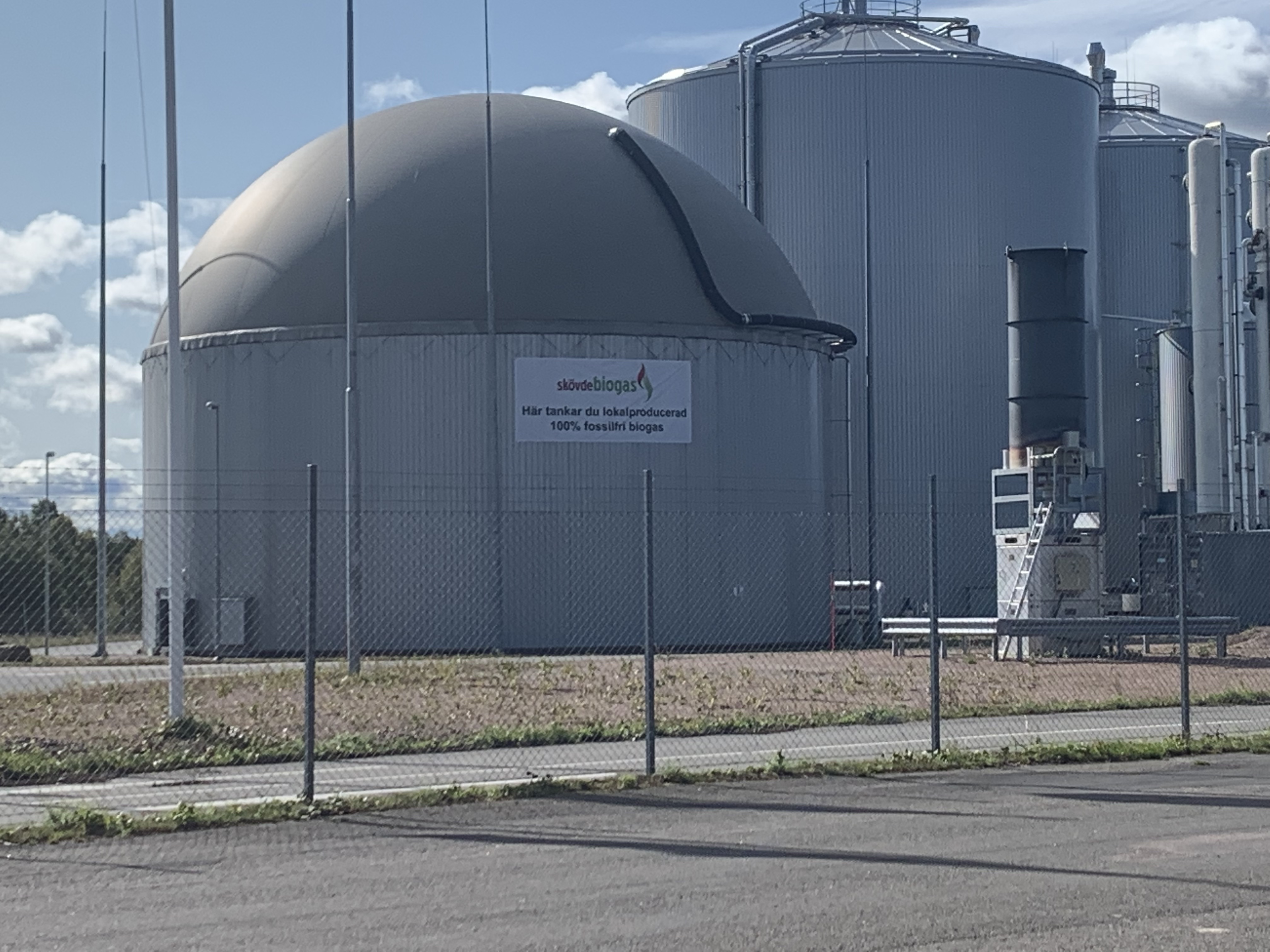 Estufa agrícola
esterco
Suínos
reator
NPK
biogás
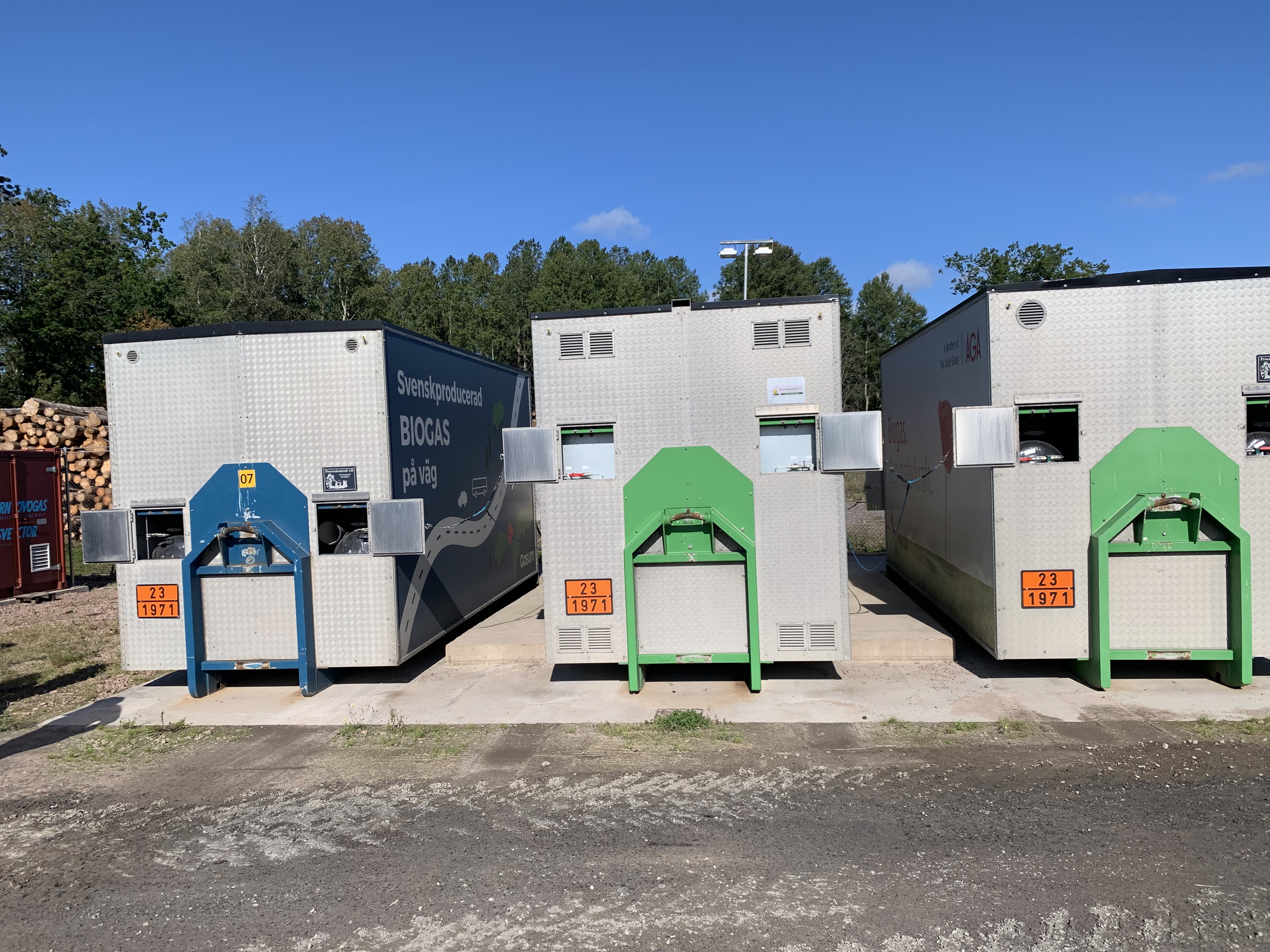 eletricidade
eletricidade
CO2
gerador
43